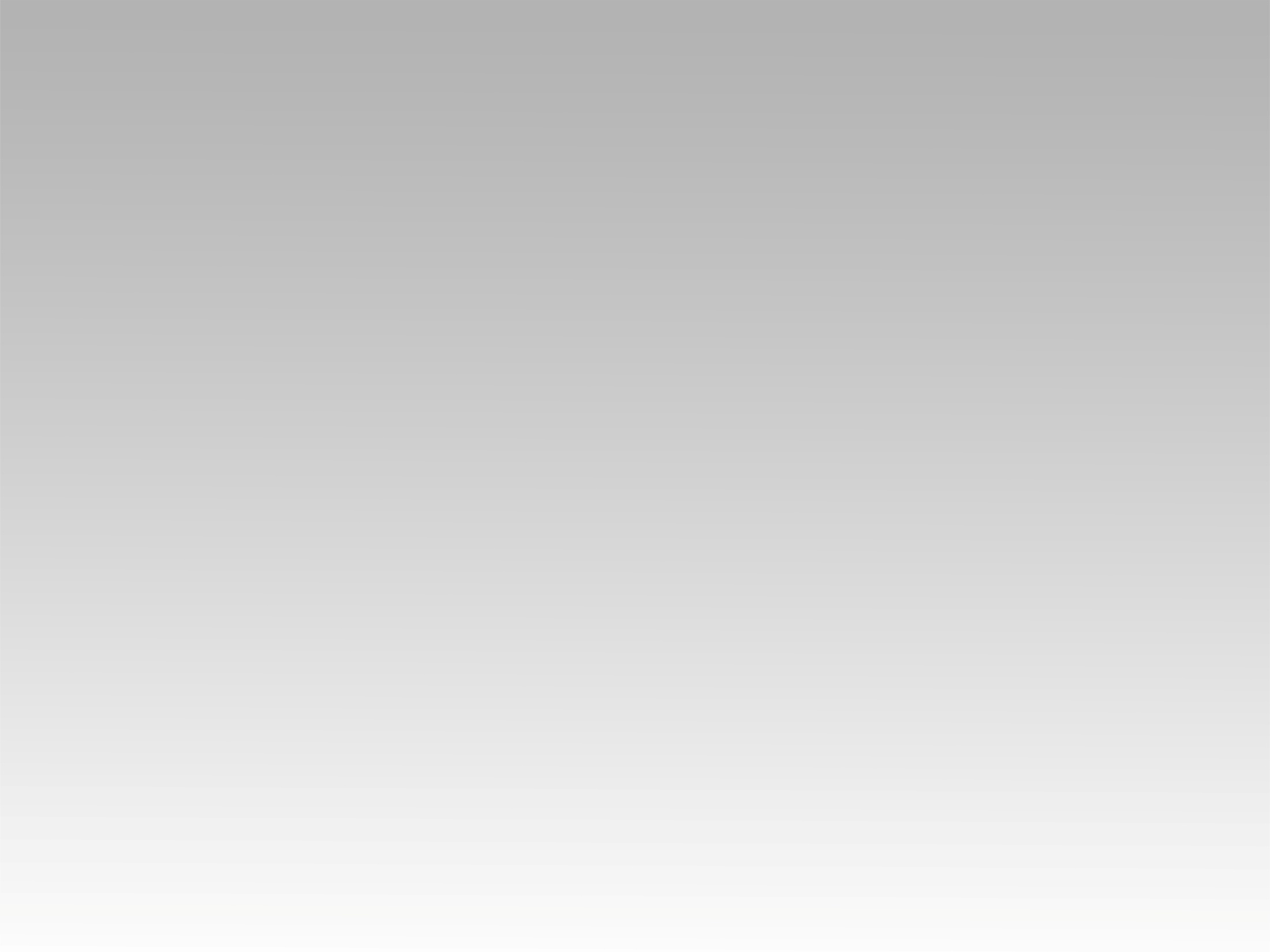 ترنيمة 
أشهد أن لا إله إلا الله
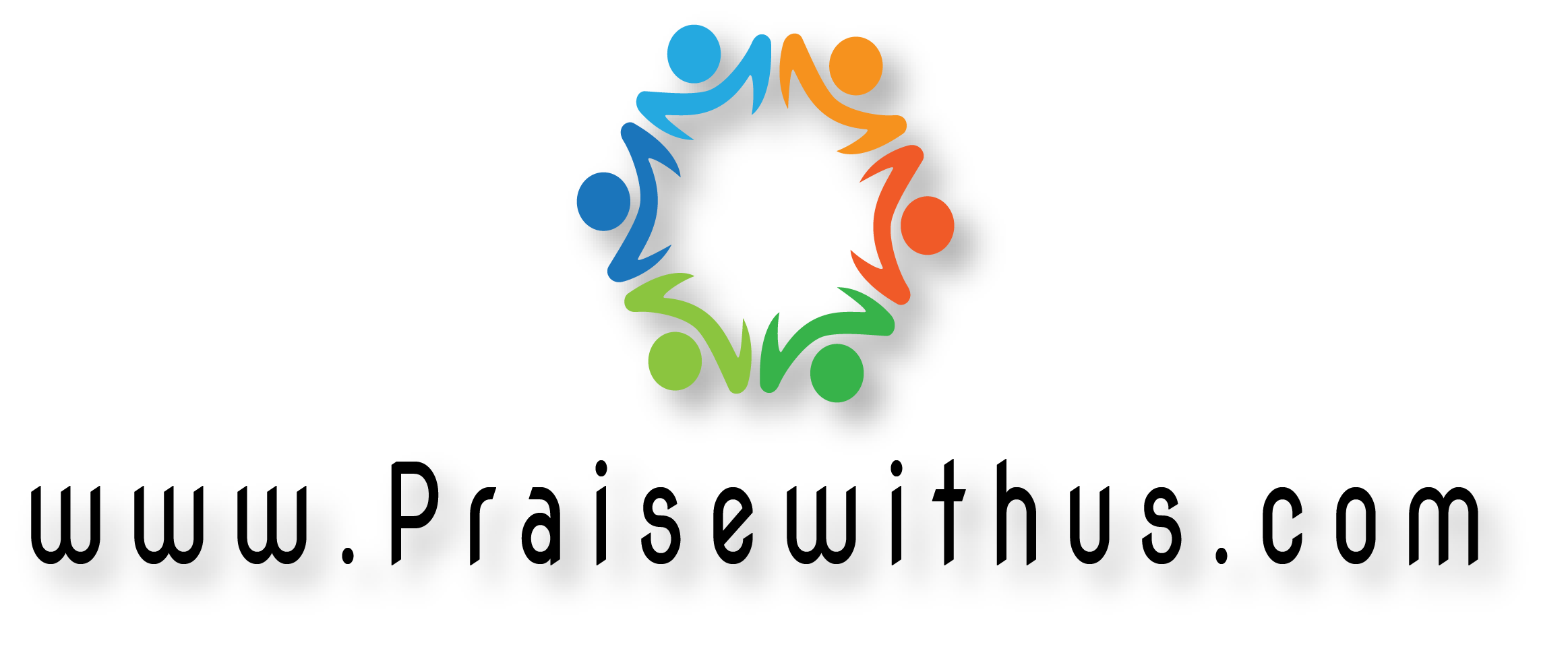 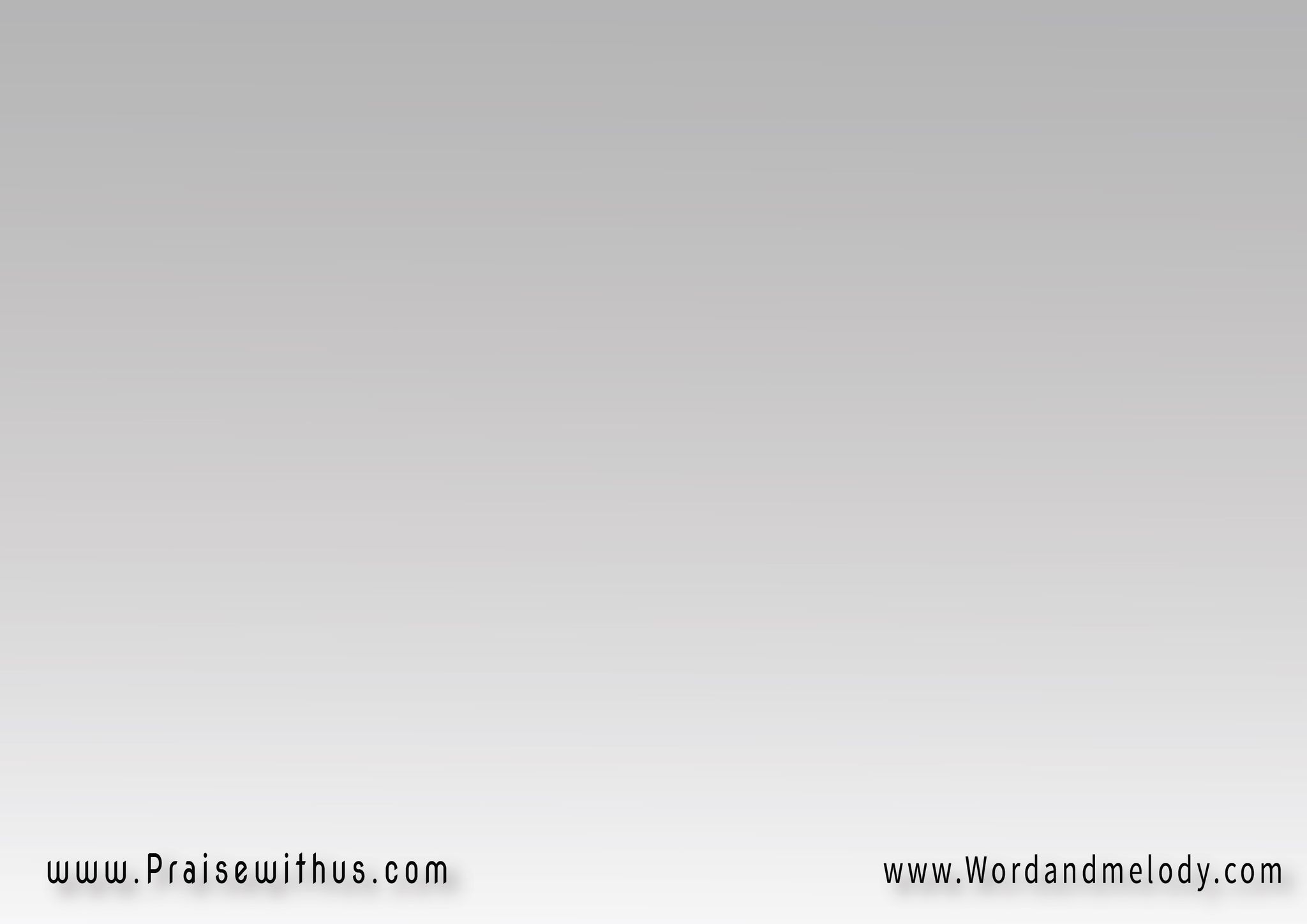 أشهد أن لا إله إلا الله
أشهد أن لاغيره في قلبي
أعبده وحده ولا سواه
يسوع المسيح ربي
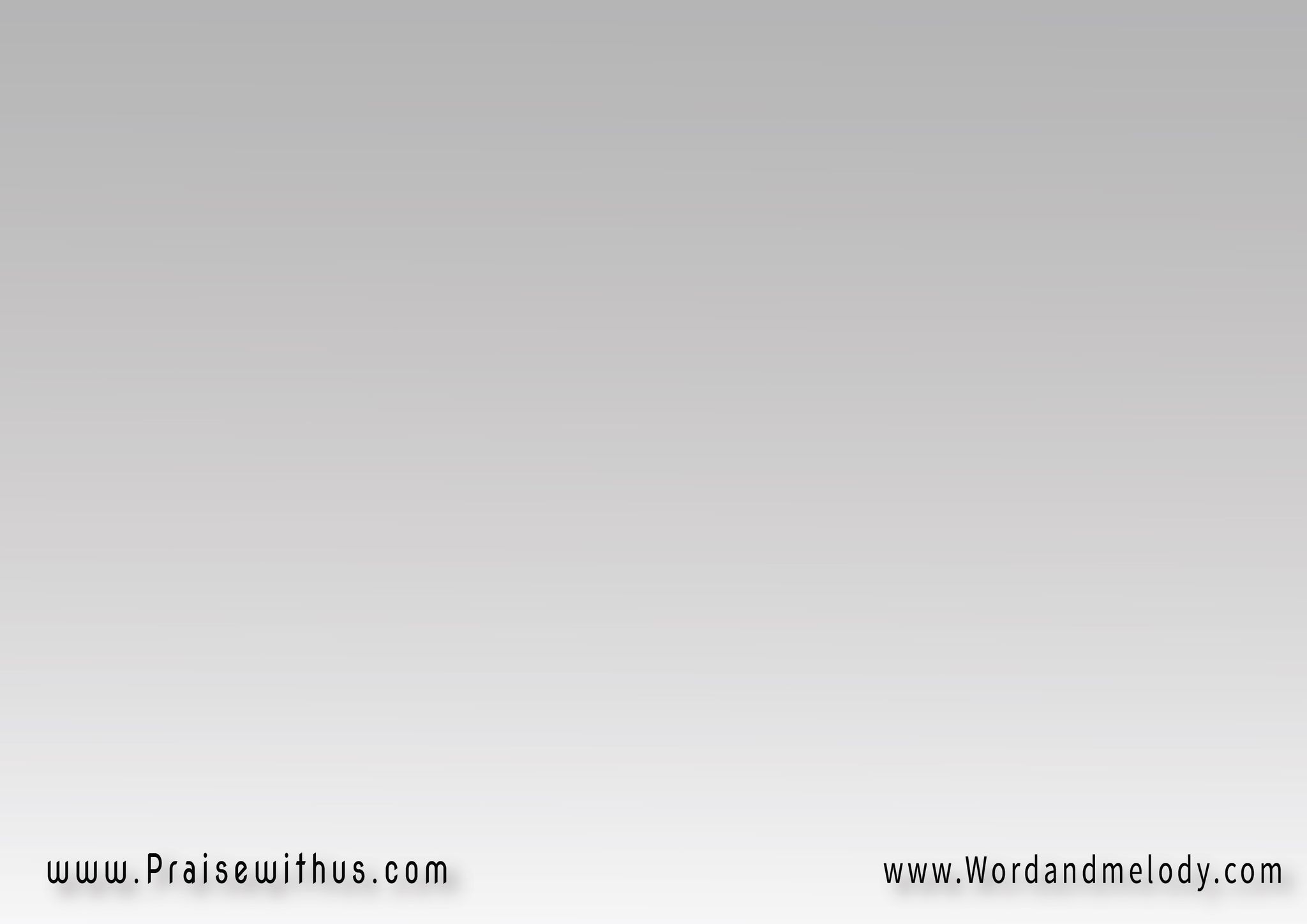 مولود قبل الدهور
مساوي الآب في الجوهر
الأبن الوحيد نور من نور
أحبنا نحن البشر
تعلمت منه حبي
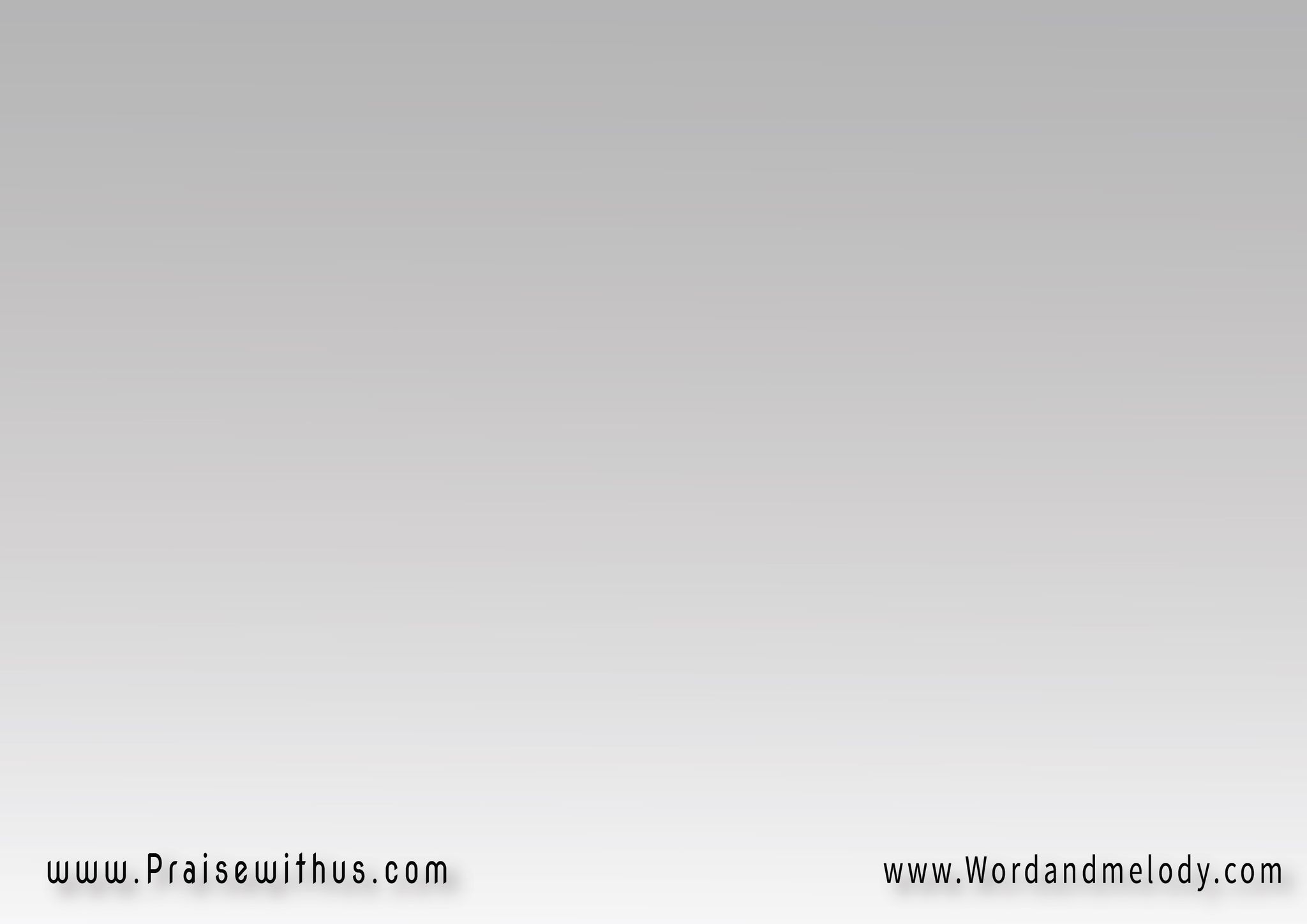 يسوع المسيح 
يسوع المسيح 
يسوع المسيح ربي
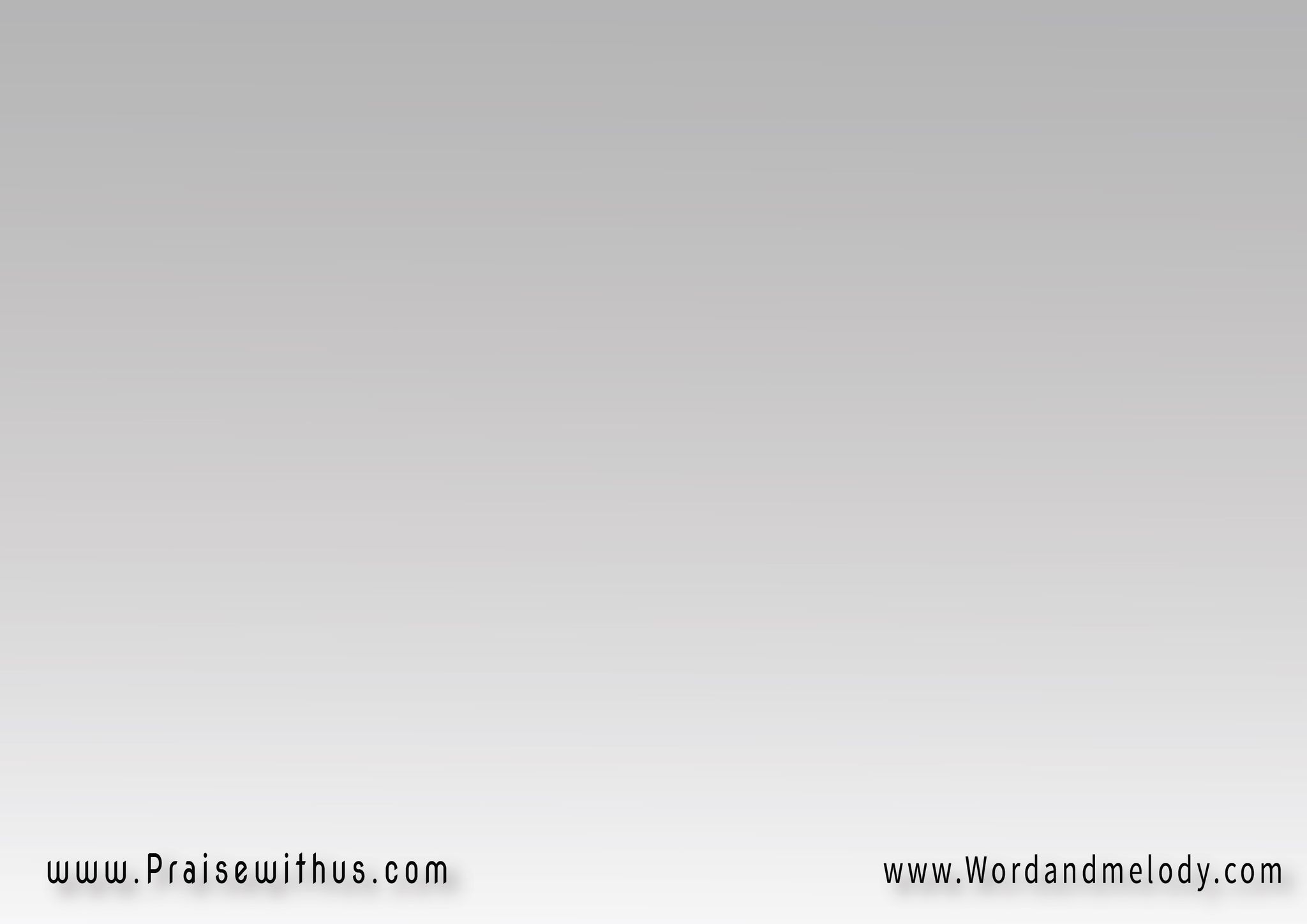 كل شيء به كان
ومن إجلنا رب السماء
تجسدك إنسان
مولود من العذراء 
حياتي حقي ودربي
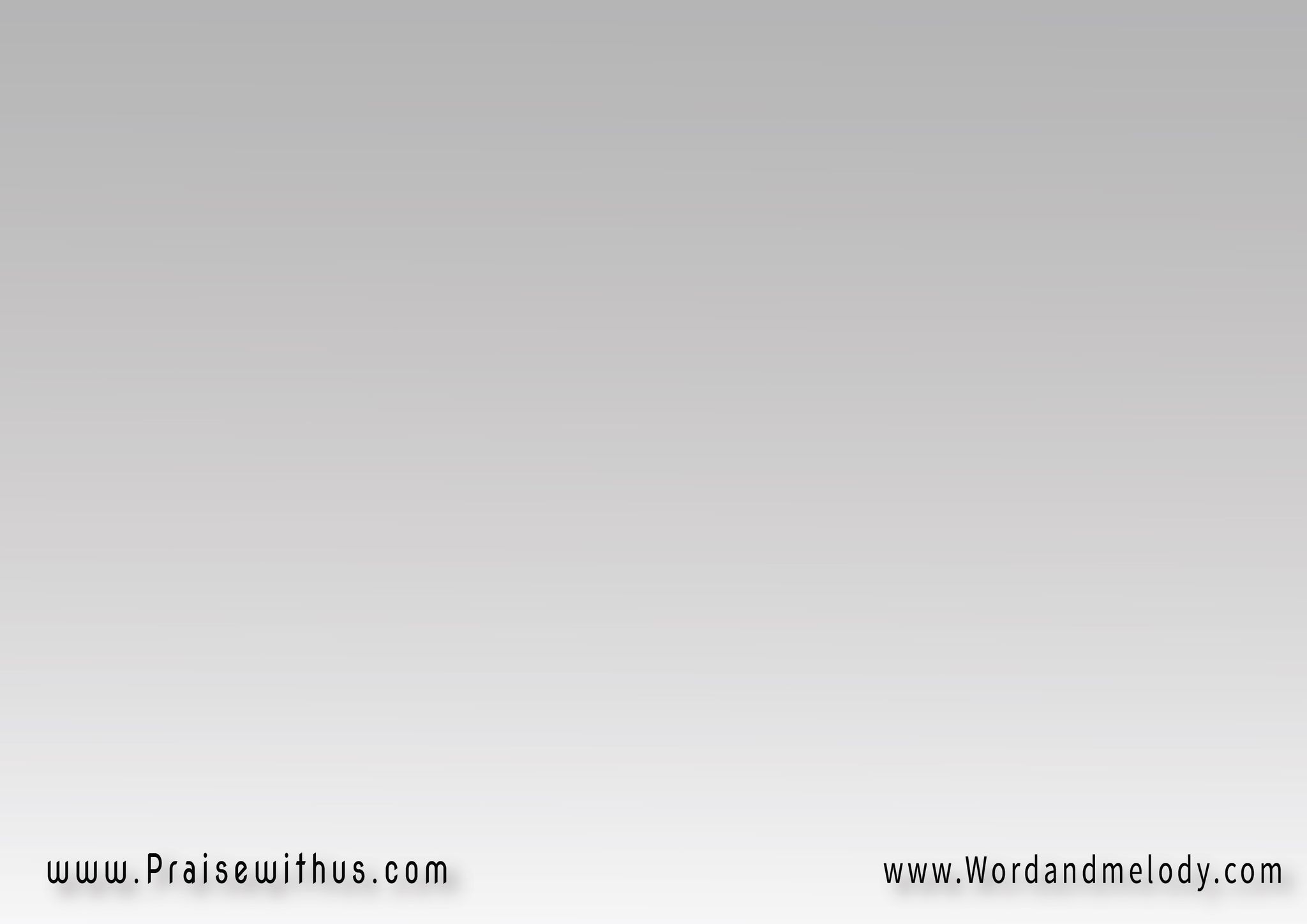 يسوع المسيح 
يسوع المسيح 
يسوع المسيح ربي
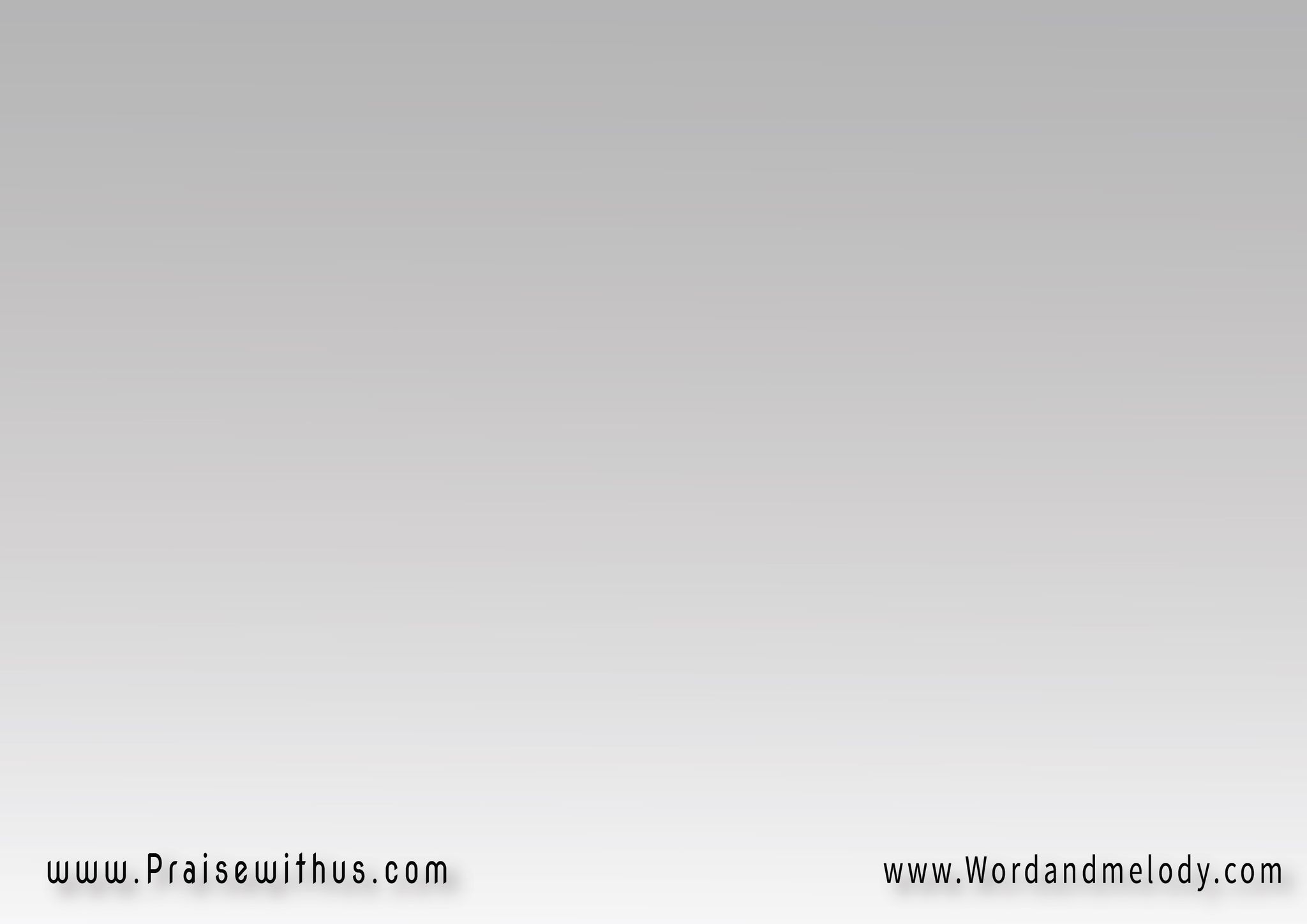 صلب عنا ومات وقام
وصعدا إلى السماء
وسيأتي ليدين الأنام
وليس لملكه انقضاء
هو عند الآب يشفع بي
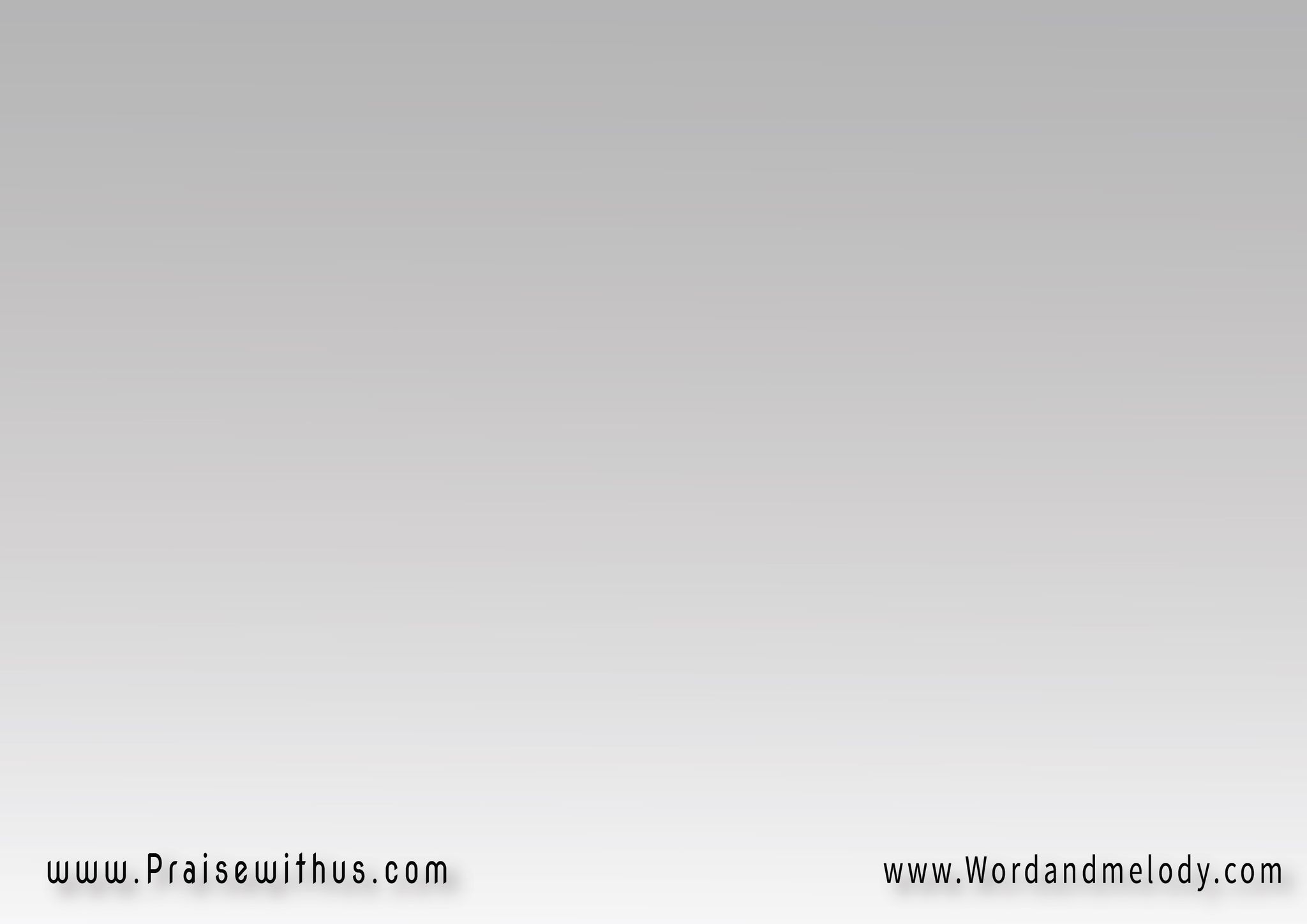 يسوع المسيح 
يسوع المسيح 
يسوع المسيح ربي
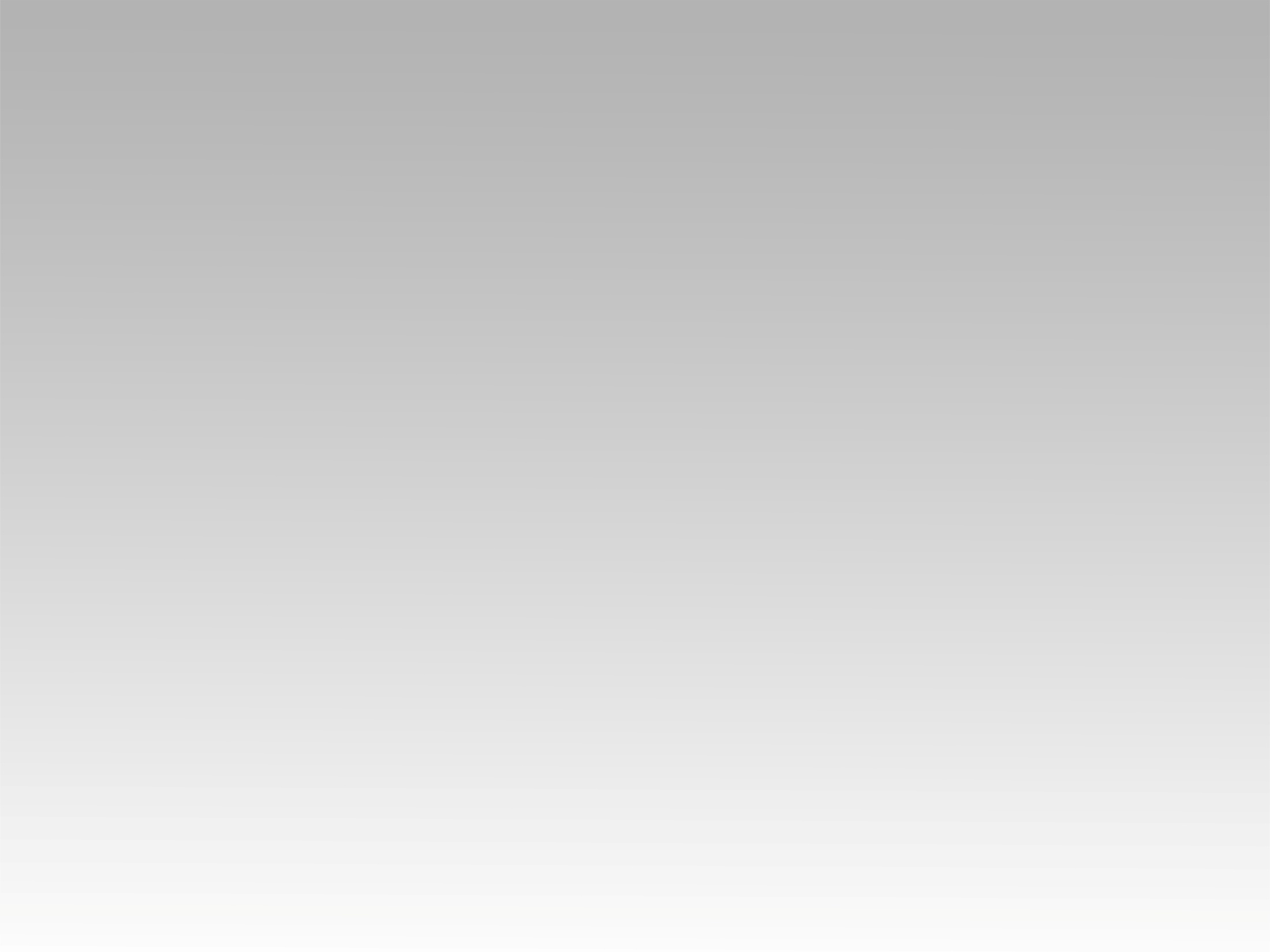 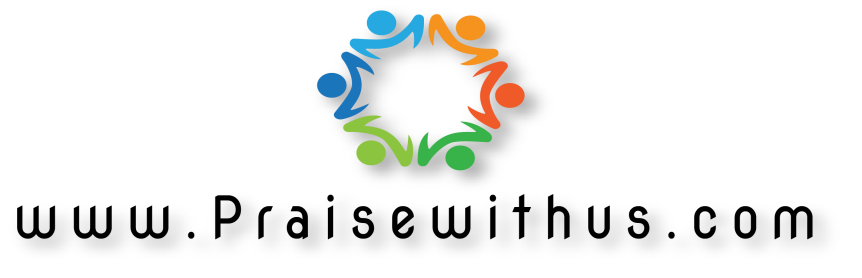